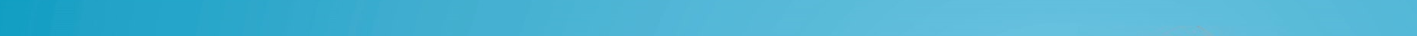 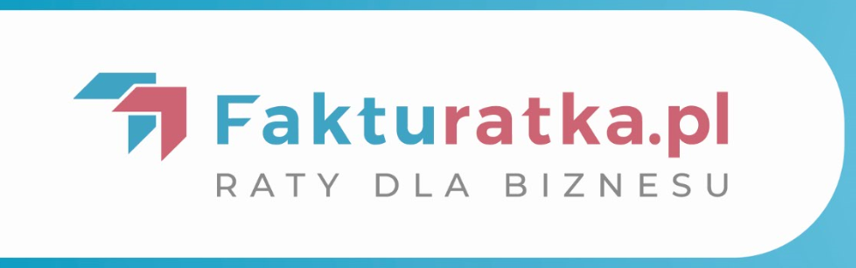 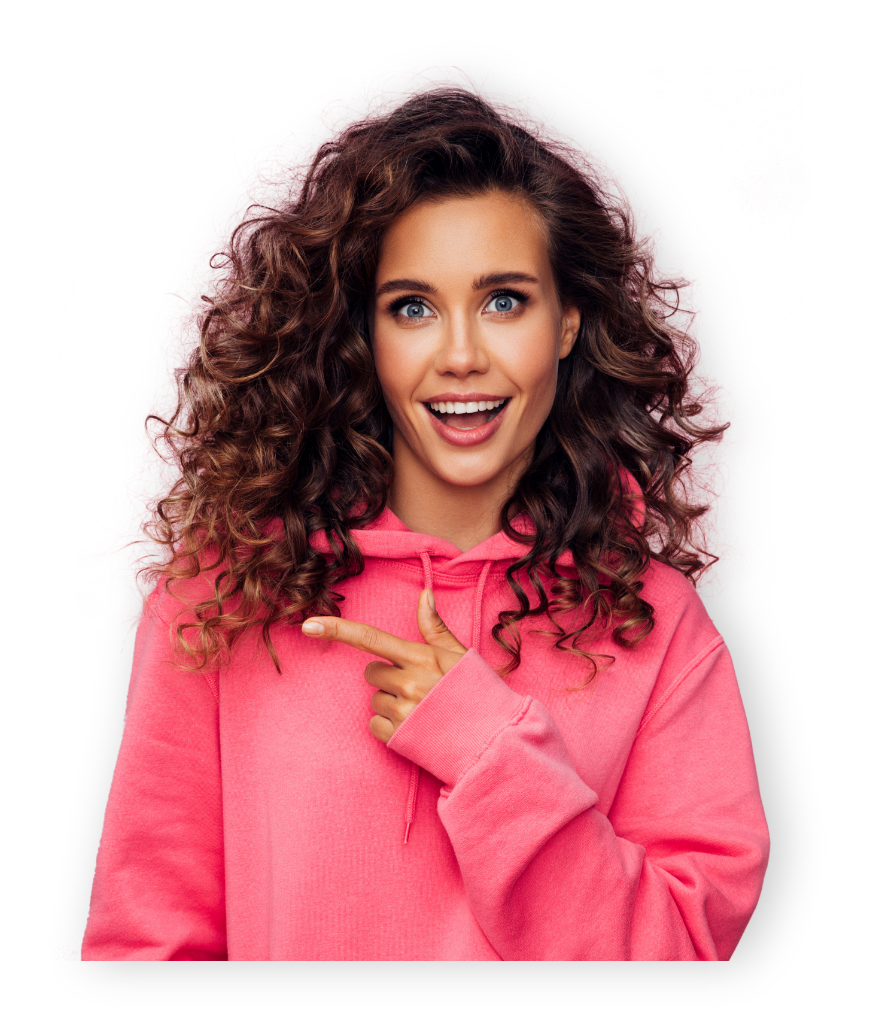 Jak rozłożyć 
na raty 
firmowe wydatki ?
Co to jest i jak działa Fakturatka?
Firmowe zakupy na raty
Fakturatka umożliwia rozłożenie na raty firmowych wydatków! Sam ustalasz liczbę rat, decydując o wysokości miesięcznej raty.
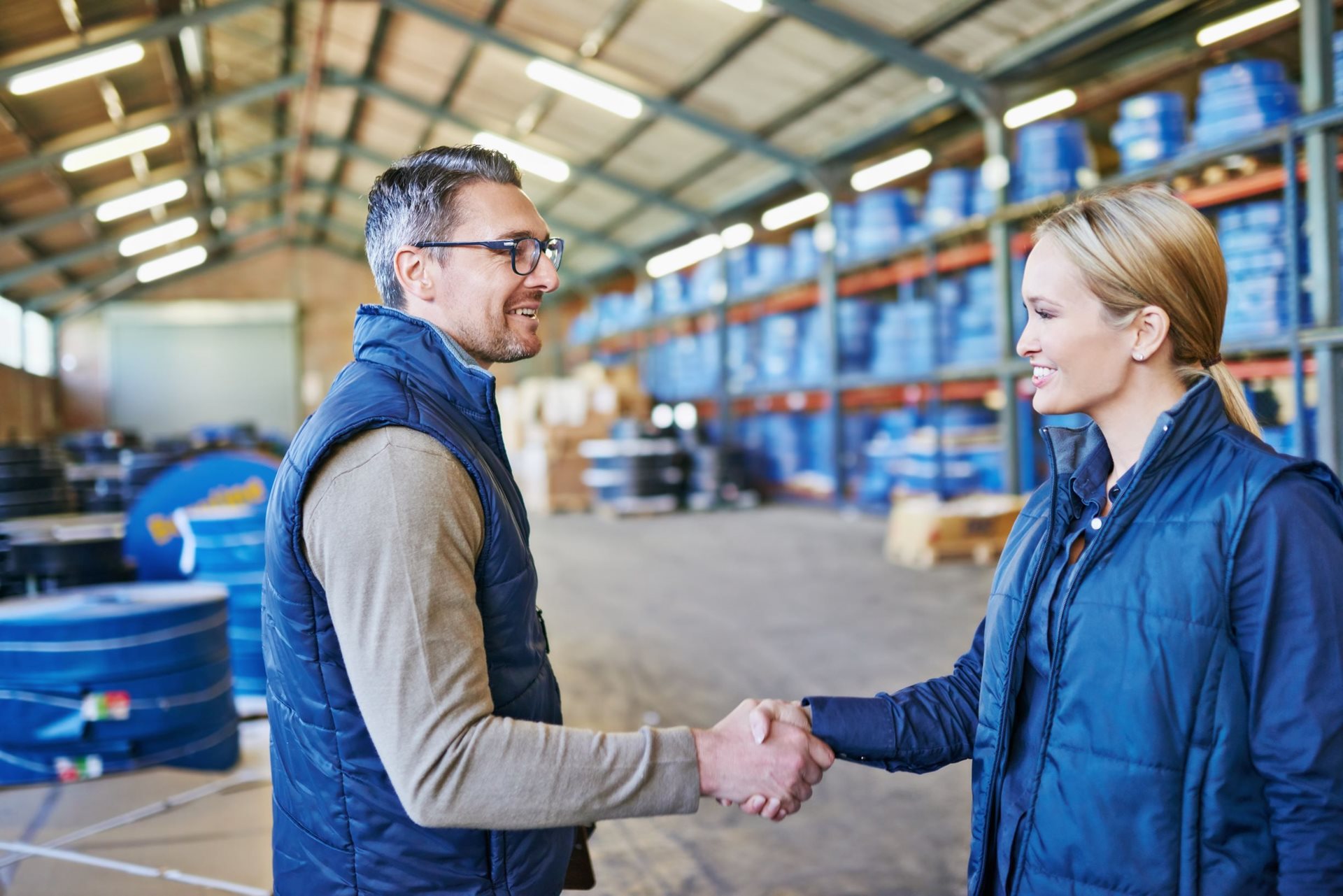 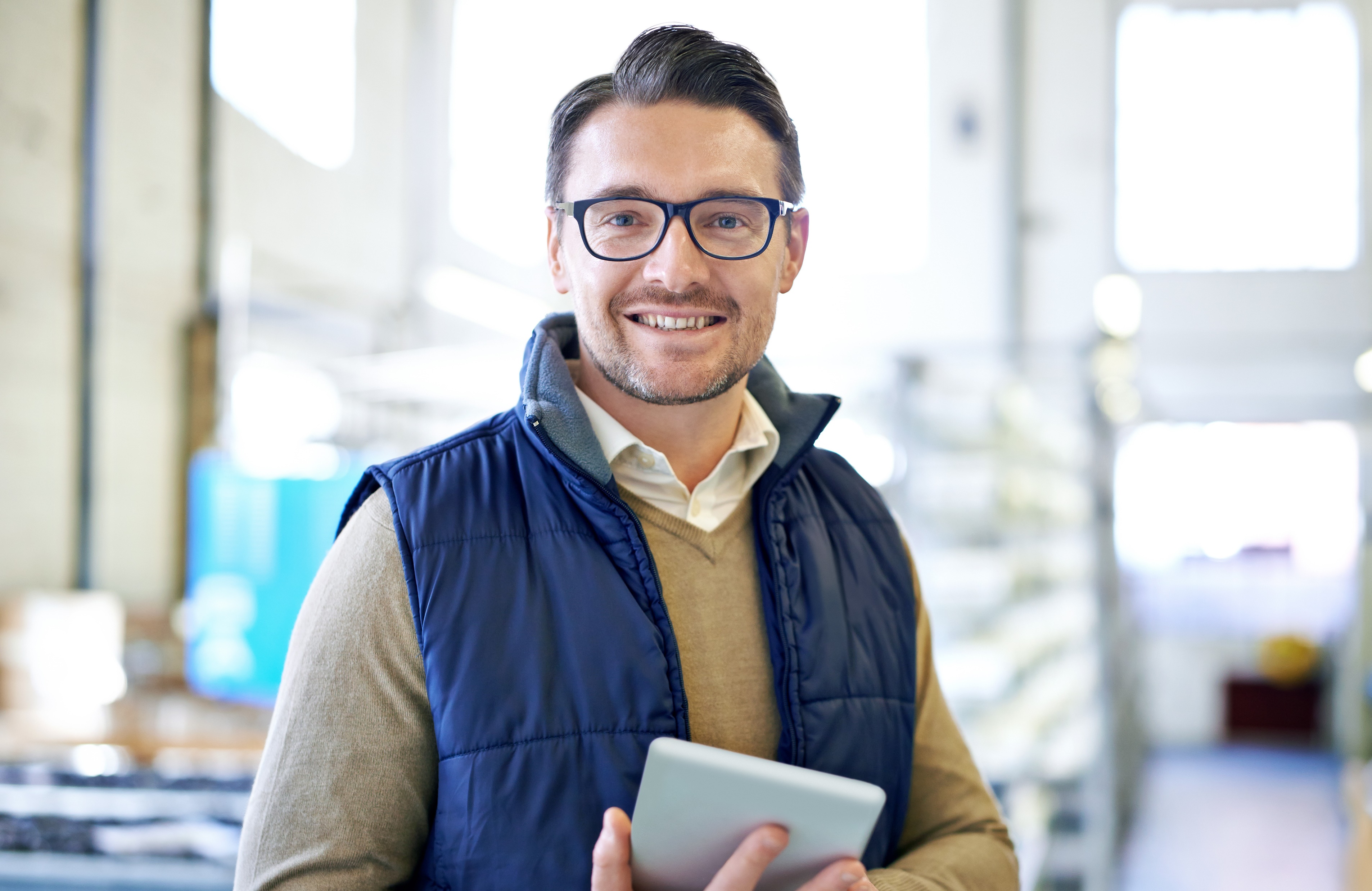 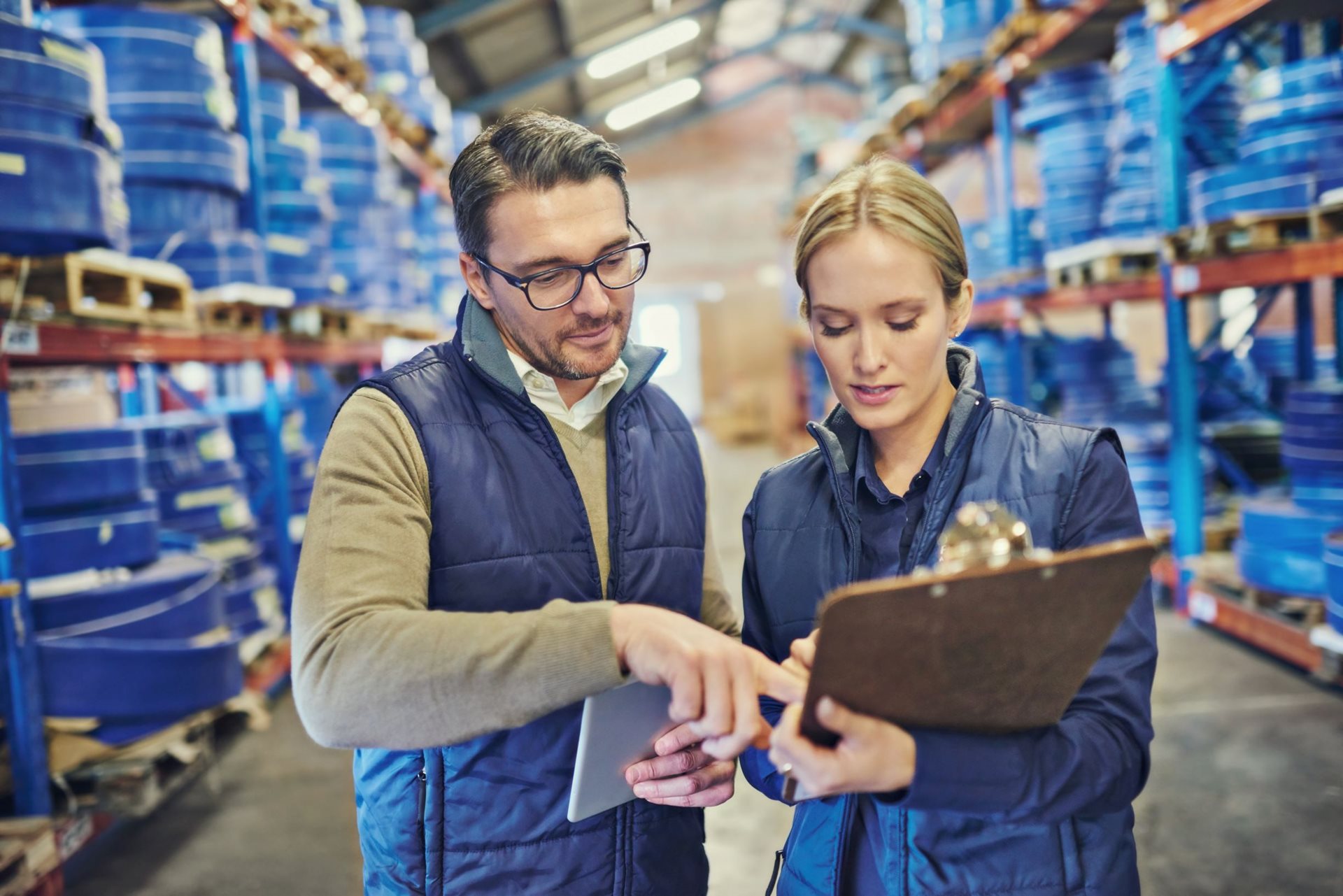 Robisz zakupy lub zamawiasz usługę, a płatność decydujesz się rozłożyć na raty. Otrzymujesz fakturę zakupu, zamówienie lub proformę do opłacenia przelewem.
Zakładasz bezpłatne konto w Systemie Obsługi Finansowania. Na kalkulatorze Fakturatki wskazujesz kwotę faktury i liczbę rat. Warunki rozłożenia płatności na raty zatwierdzasz kodem SMS. Wszystko odbywa się online.
Płacimy za Twoją fakturę, wpłacając całą kwotę na konto dostawcy w terminie wskazanym na dokumencie. 
Ty spłacasz nam należność w ratach. Utrzymujesz płynność finansową i racjonalnie zarządzasz budżetem firmy.
Co to jest System Obsługi Finansowania?
To prosta i intuicyjna aplikacja NFG, dostępna 24 h / dobę, która pozwala rozłożyć firmowe płatności na raty.
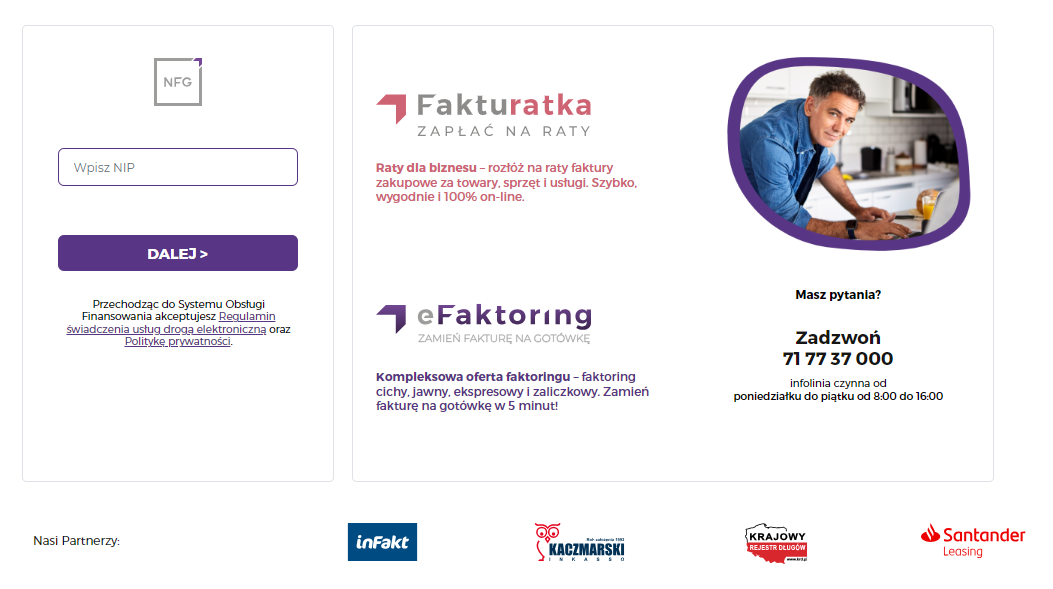 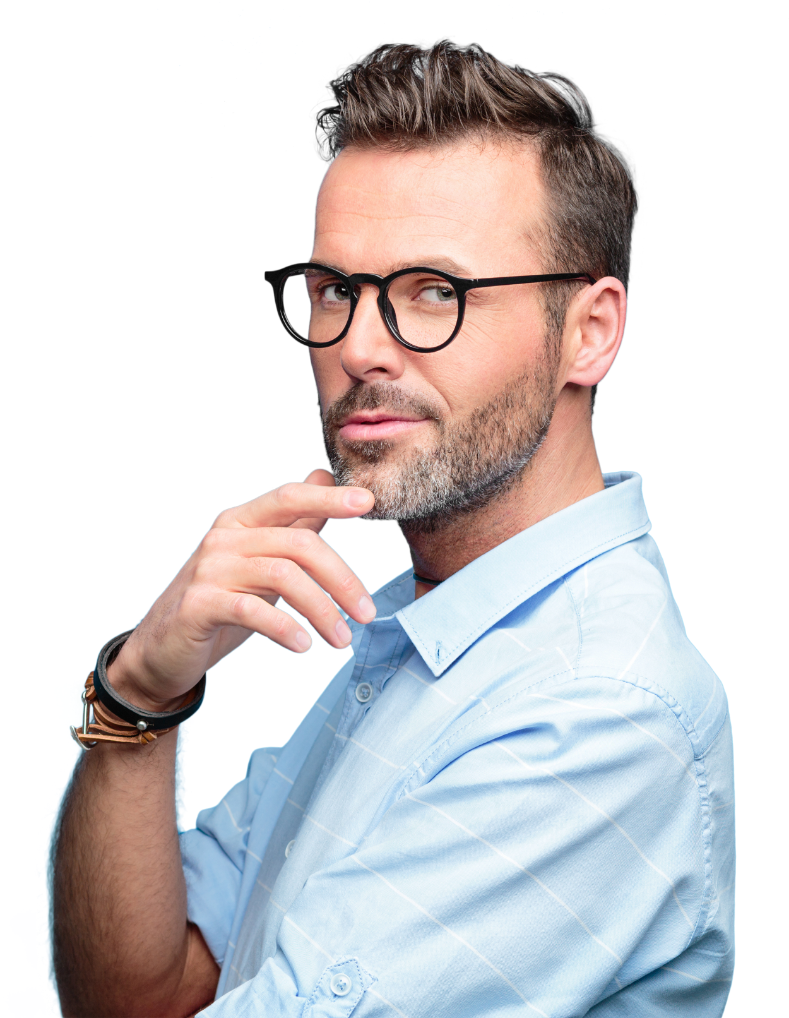 Jak rozłożyć firmowe zakupy na raty?
Przygotuj wcześniej:

dowód zakupu w wersji elektronicznej (skan, zdjęcie lub plik pdf faktury, faktury proforma czy druku zamówienia)

dowód osobisty

dostęp do Twojego firmowego konta bankowego – warunkiem rozłożenia faktury na raty jest dokonanie opłaty wstępnej

miej pod ręką telefon, na który wyślemy SMSy z kodami potwierdzającymi
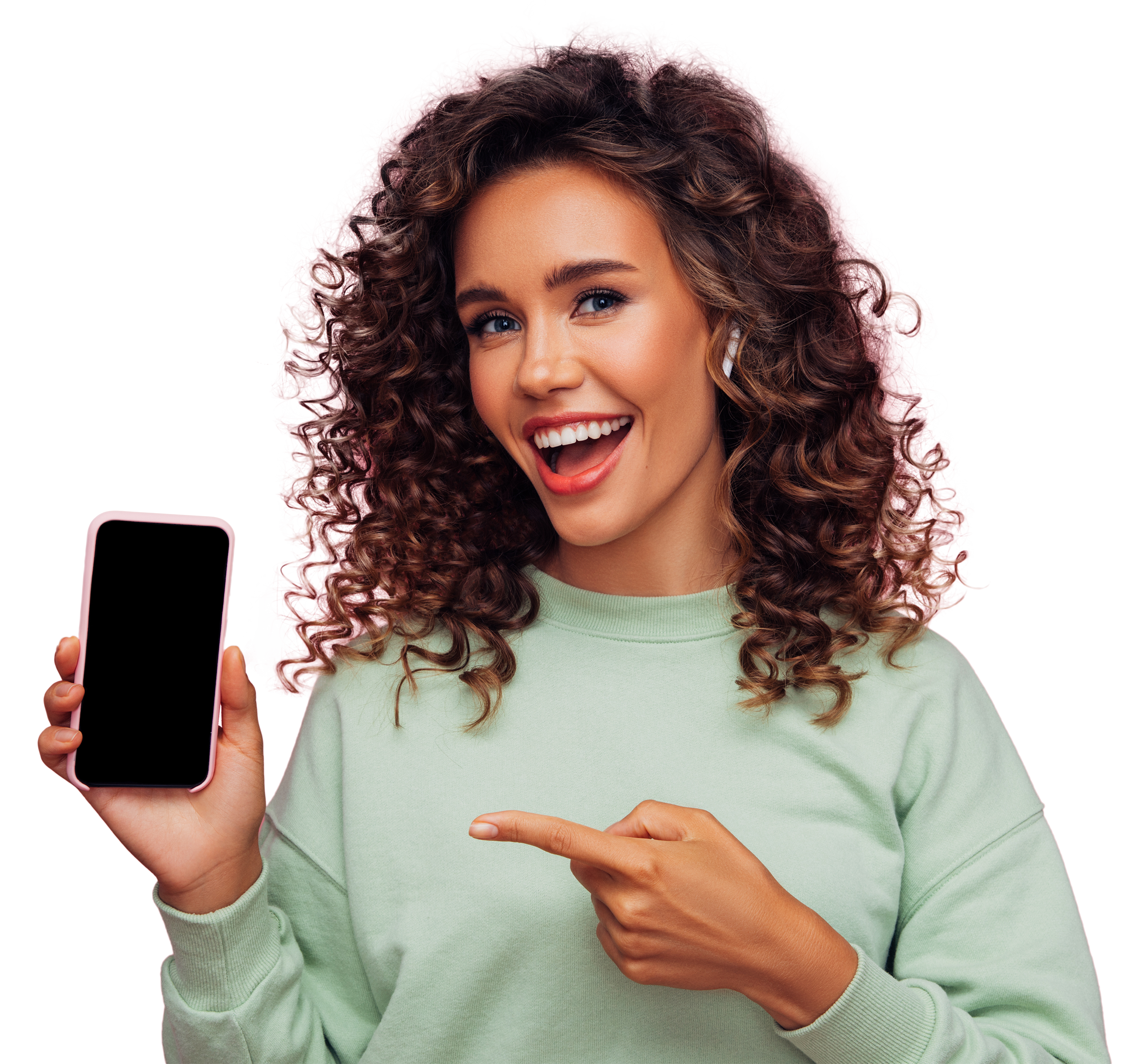 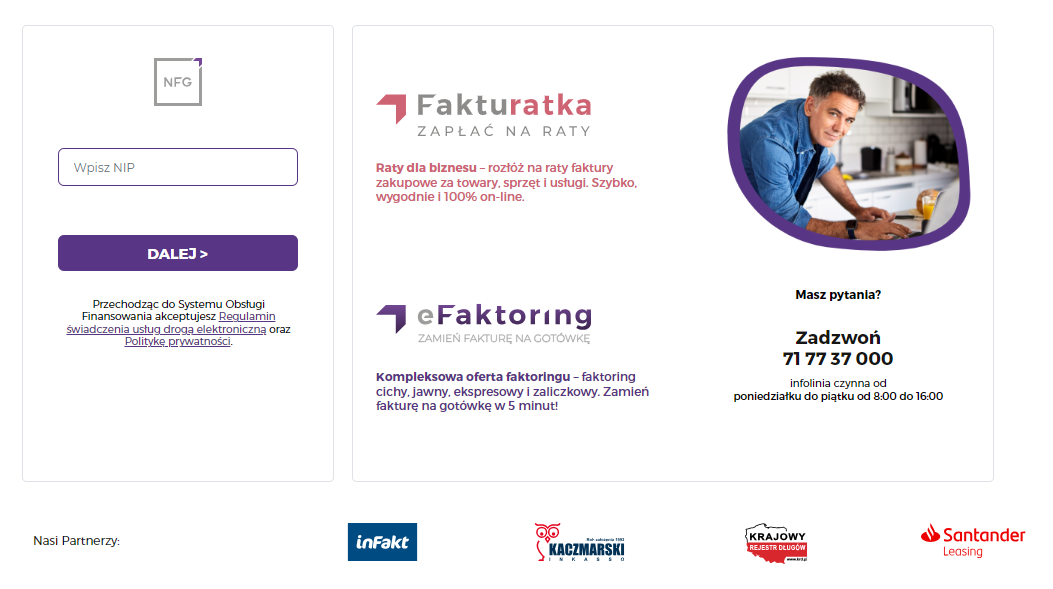 1
Załóż darmowe konto w Systemie Obsługi Finansowania.
Podaj NIP Twojej Firmy
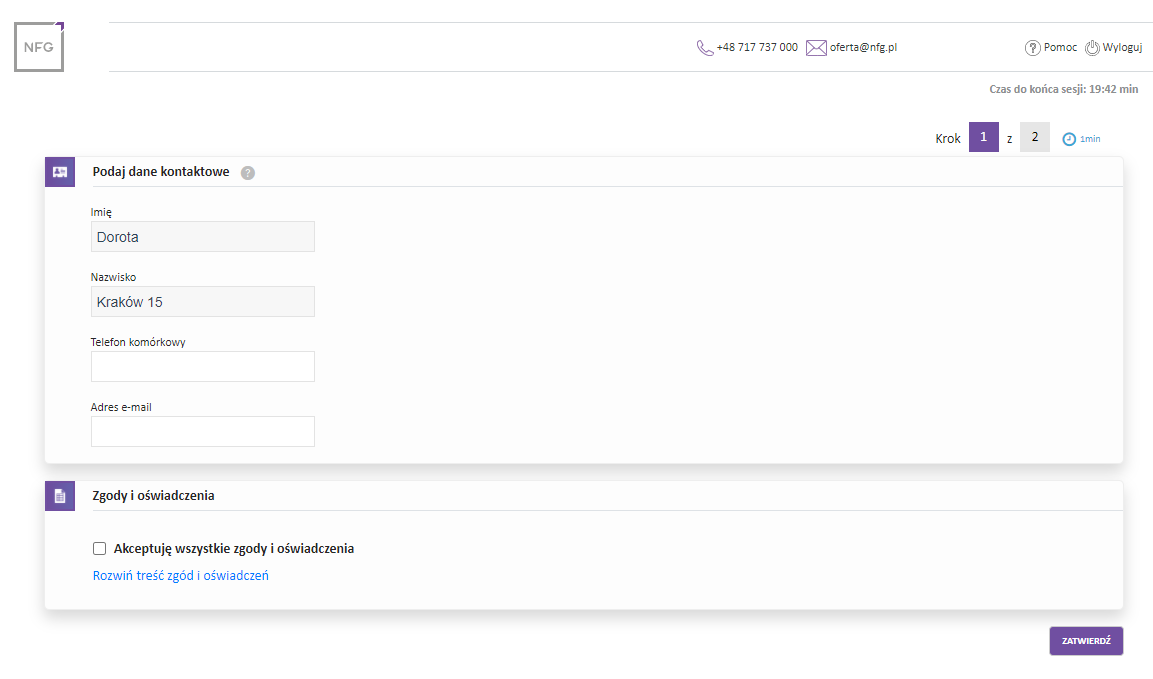 2
Wpisz dane kontaktowe 
i zaakceptuj oświadczenia.
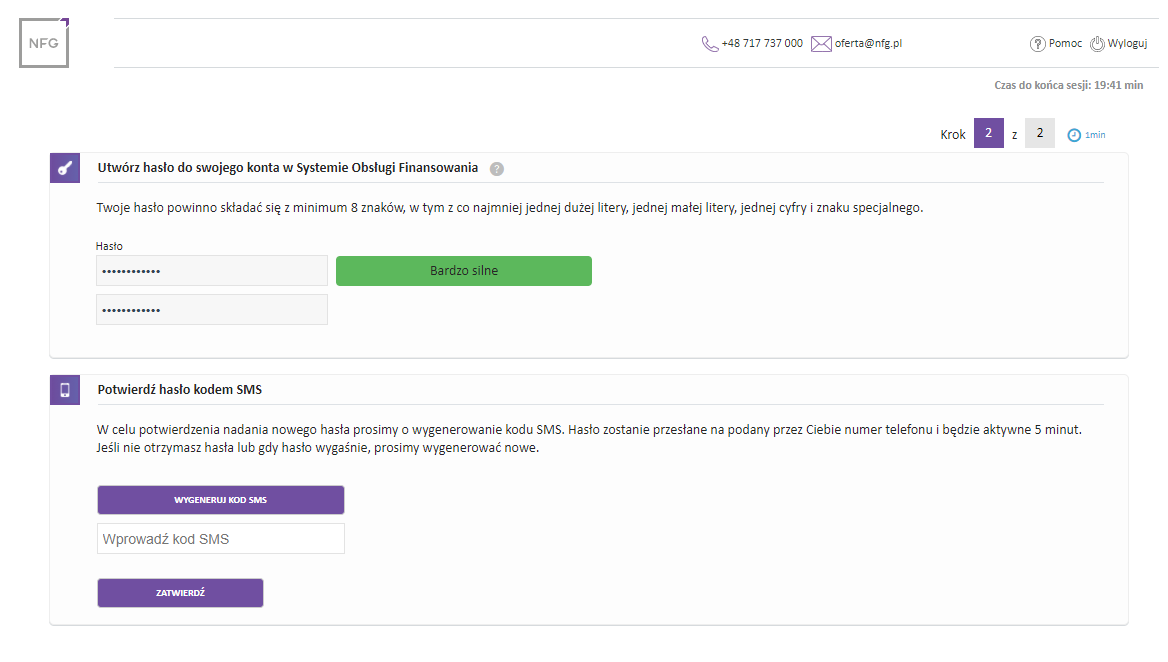 3
Utwórz hasło do logowania  i potwierdź je kodem SMS.
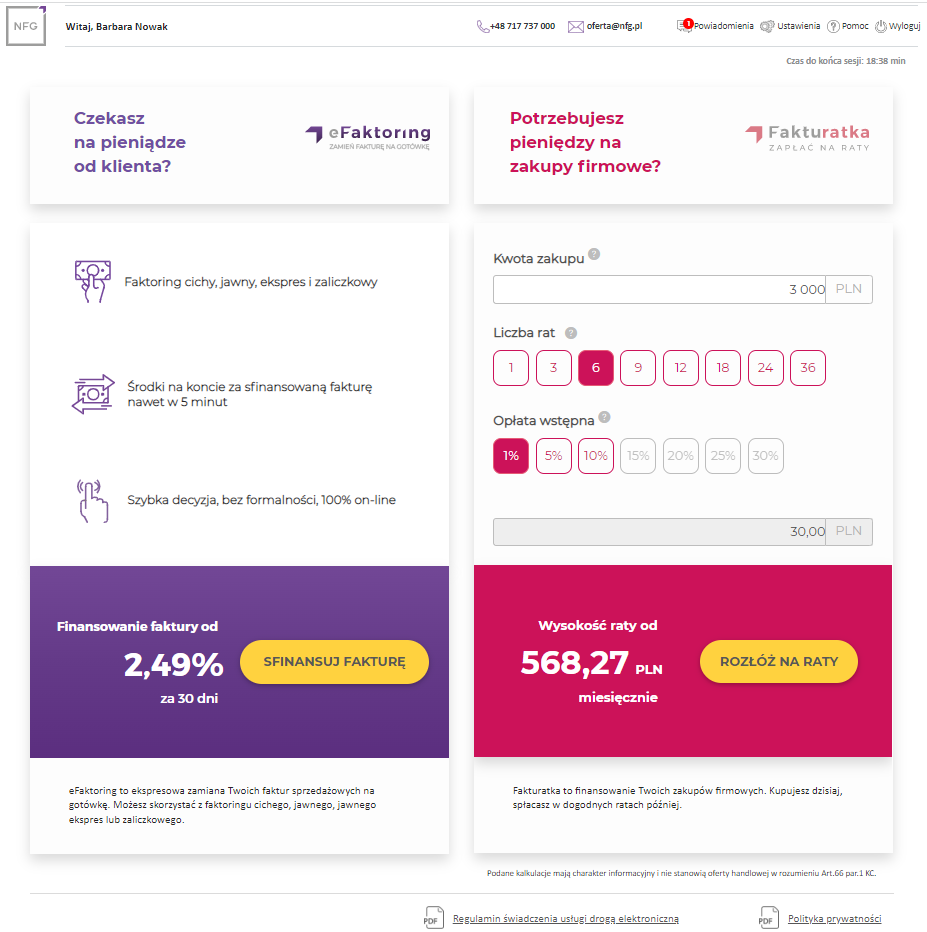 4
Na kalkulatorze wprowadź wartość firmowych zakupów oraz wskaż liczbę rat i wysokość opłaty wstępnej.

Kliknij na przycisk 
„ROZŁÓŻ NA RATY”
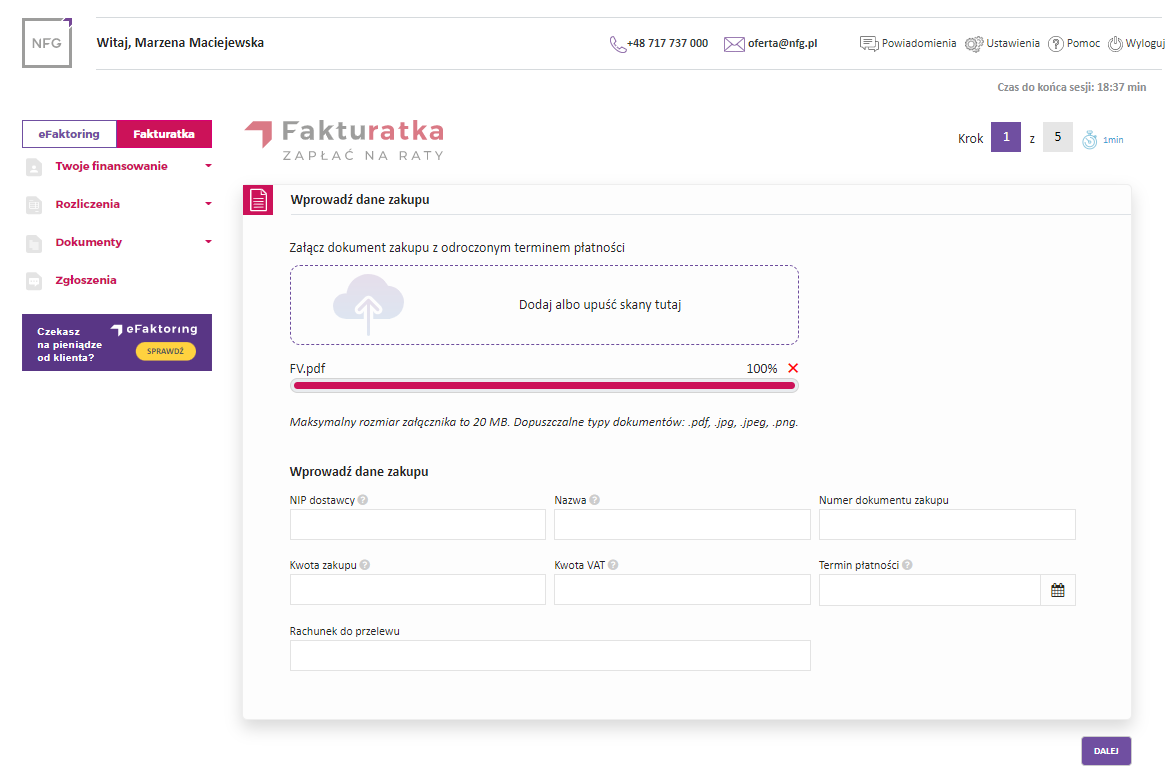 5
Następnie przepisz dane z dokumentu zakupu m.in. kwotę, datę płatności i zaczytaj do systemu dokument w wersji elektronicznej.
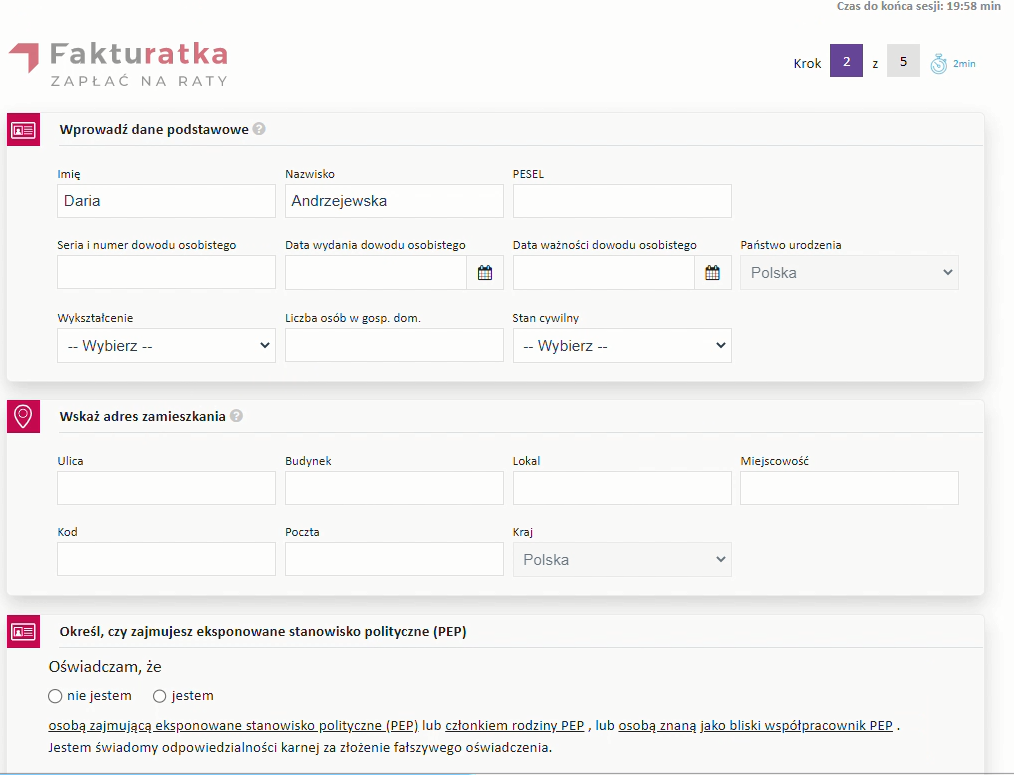 6
Wprowadź dane podstawowe i adres zamieszkania. 
Określ czy zajmujesz eksponowane stanowisko polityczne.
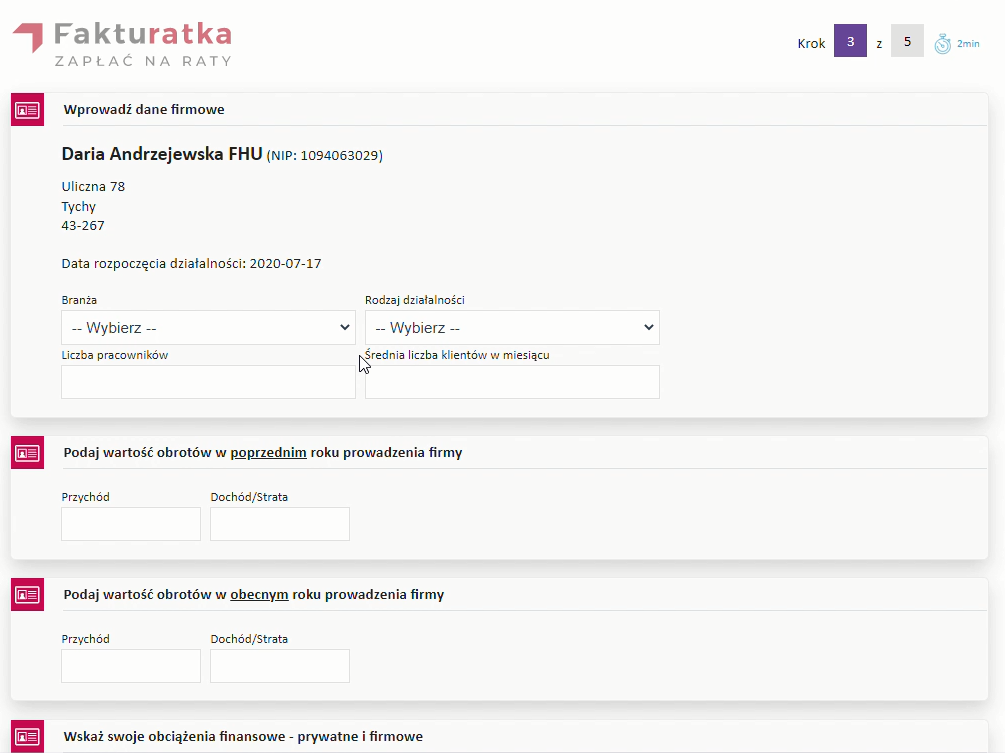 7
Wprowadź dane dotyczące Twojej firmy, wartość obrotów                   i obciążenia finansowe.
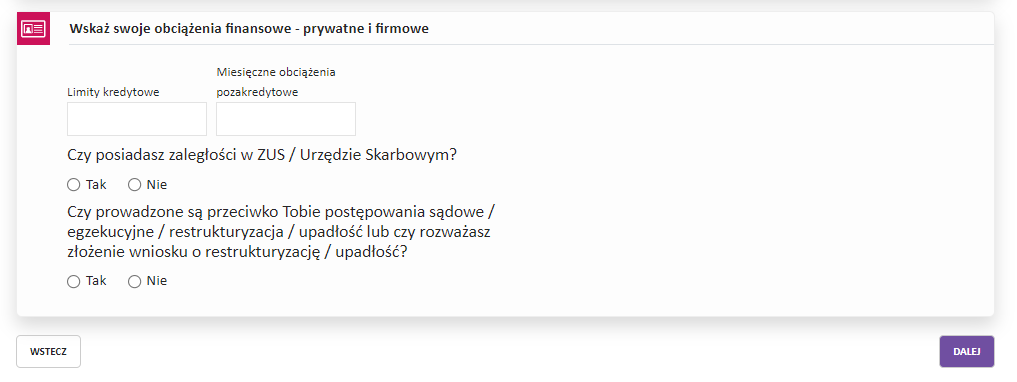 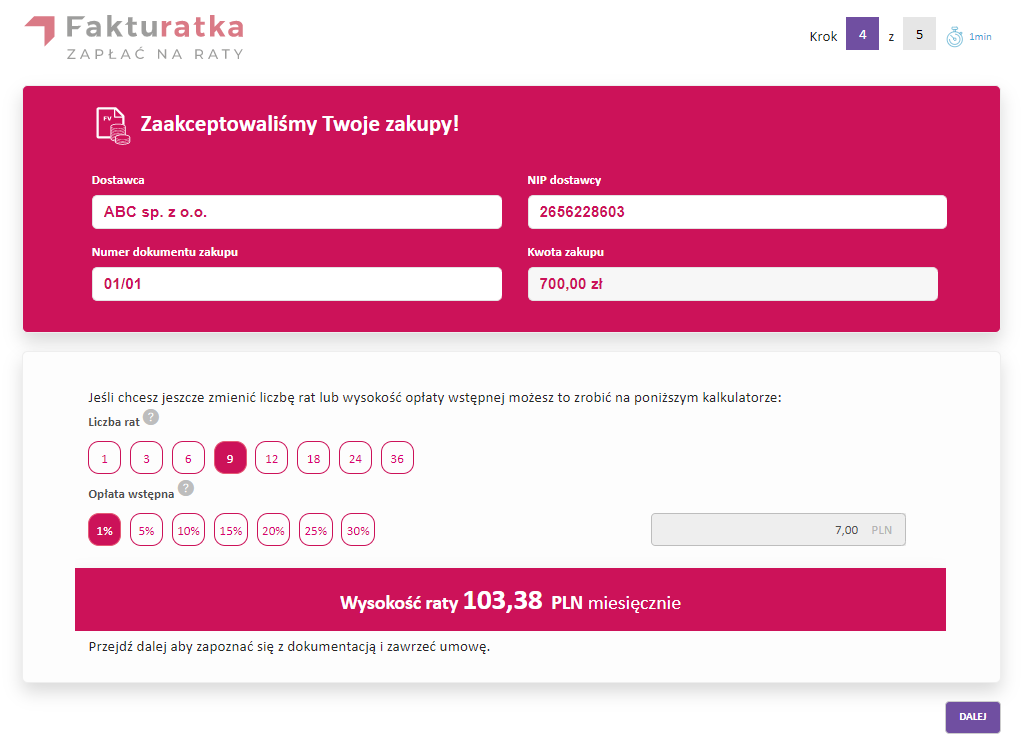 8
Gdy wpiszesz dane, system przeanalizuje wprowadzone informacje i wyda decyzję odnośnie rozłożenia na raty Twoich zakupów.
Kliknij „DALEJ” by potwierdzić warunki finansowania.
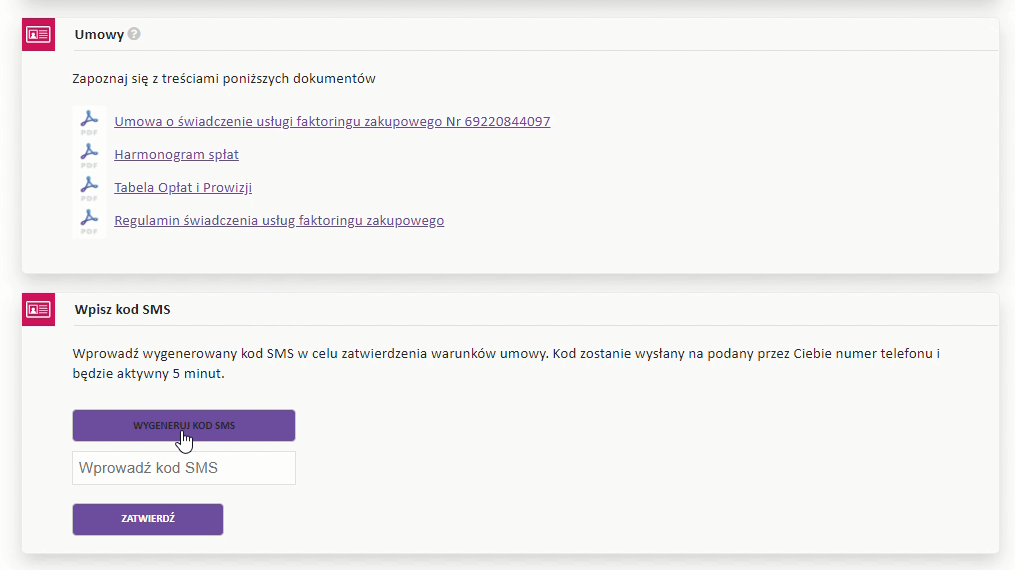 9
Zapoznaj się z dokumentami dotyczącymi finansowania Twoich zakupów.
Aby potwierdzić zawarcie umowy wygeneruj, a następnie wpisz kod SMS i kliknij przycisk „Zatwierdź”.
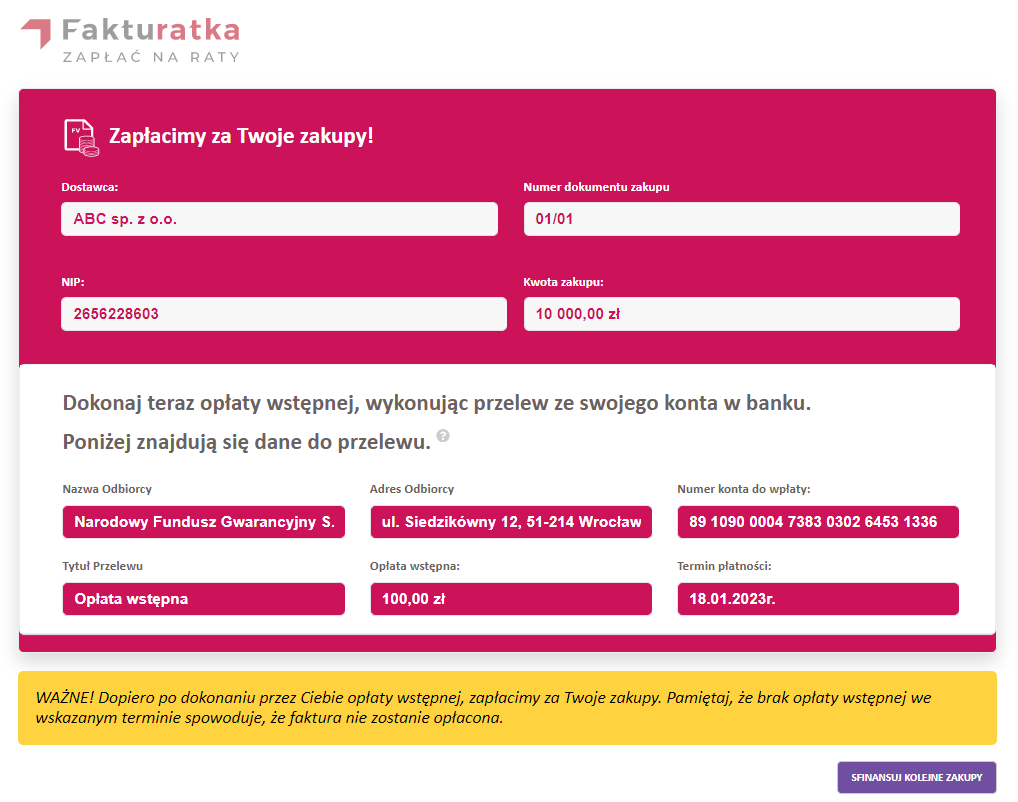 10
Ostatecznym krokiem do rozłożenia faktury na raty jest zatwierdzenie naszej oferty kodem SMS i  dokonanie przelewu na wskazany numer konta celem uregulowania opłaty wstępnej. 
Gdy tego dokonasz, my zapłacimy za Twoje zakupy, a Ty oddasz nam należność w ratach.
Dlaczego warto rozkładać płatności na raty?
Kupujesz na firmę kiedy chcesz!
Dzięki możliwości rozłożenia płatności za zakupy na raty możesz podejmować racjonalne decyzje i inwestować w rozwój swojego biznesu.

Rozkładasz na raty faktury, faktury proforma, zamówienia
Dzięki Fakturatce możesz zamówić towar lub usługę i rozłożyć płatność na raty na podstawie innych dokumentów niż faktura. Zarówno faktura proforma jak i np. zamówienie nie są dokumentami księgowymi, dlatego sprzedawca nie ponosi żadnego ryzyka wystawiając Ci taki dokument, a towar czy usługę wykonuje dopiero po otrzymaniu płatności.

Utrzymujesz płynność finansową
Kupując na raty nie wydajesz oszczędności i masz środki na bieżącą działalność. 

Nie tracisz czasu 
Korzystając z Fakturatki nie tracisz czasu na skompletowanie wniosków o kredyt, pożyczkę czy leasing. Finansujesz zakupy online, w 5 minut, nie odchodząc od komputera.

Odpisujesz koszty
Zaliczasz zakup i koszt finansowania do kosztów uzyskania przychodu, dzięki czemu więcej środków zostaje w Twojej kieszeni.
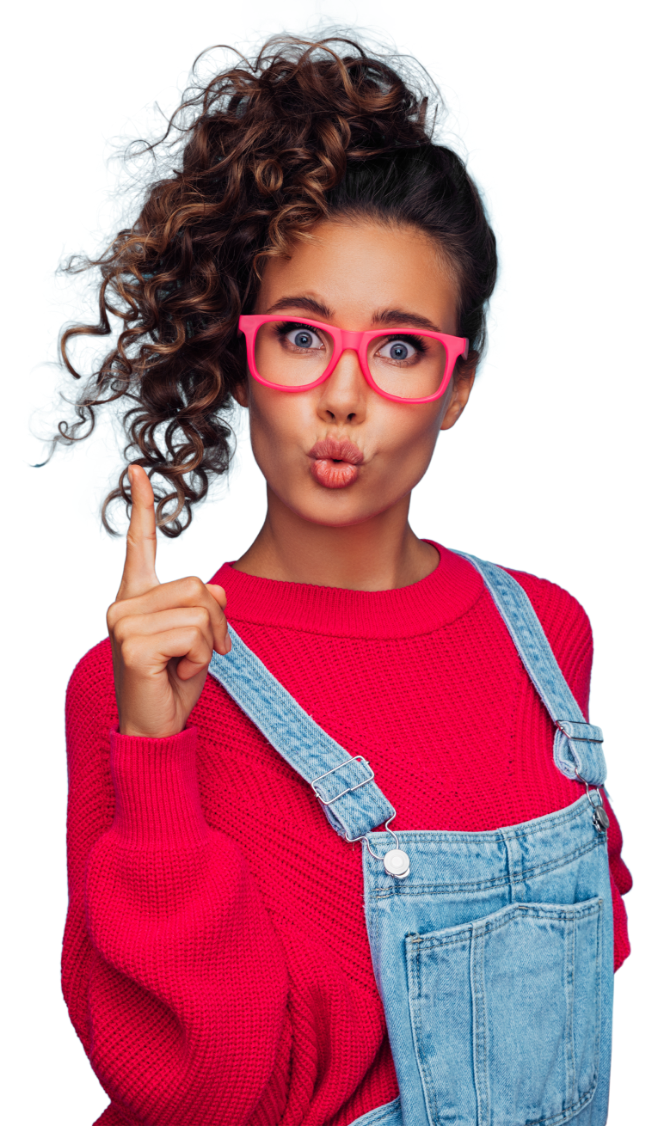 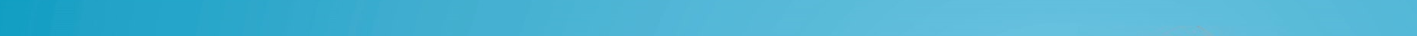 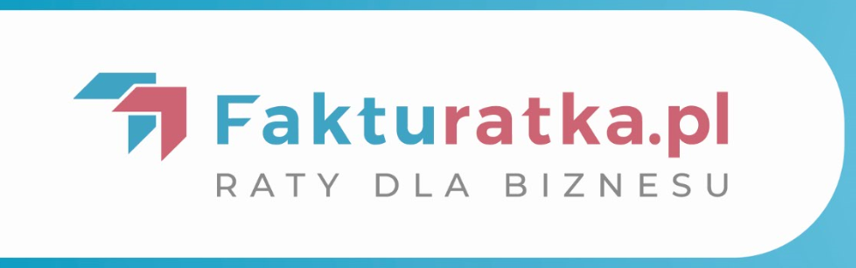 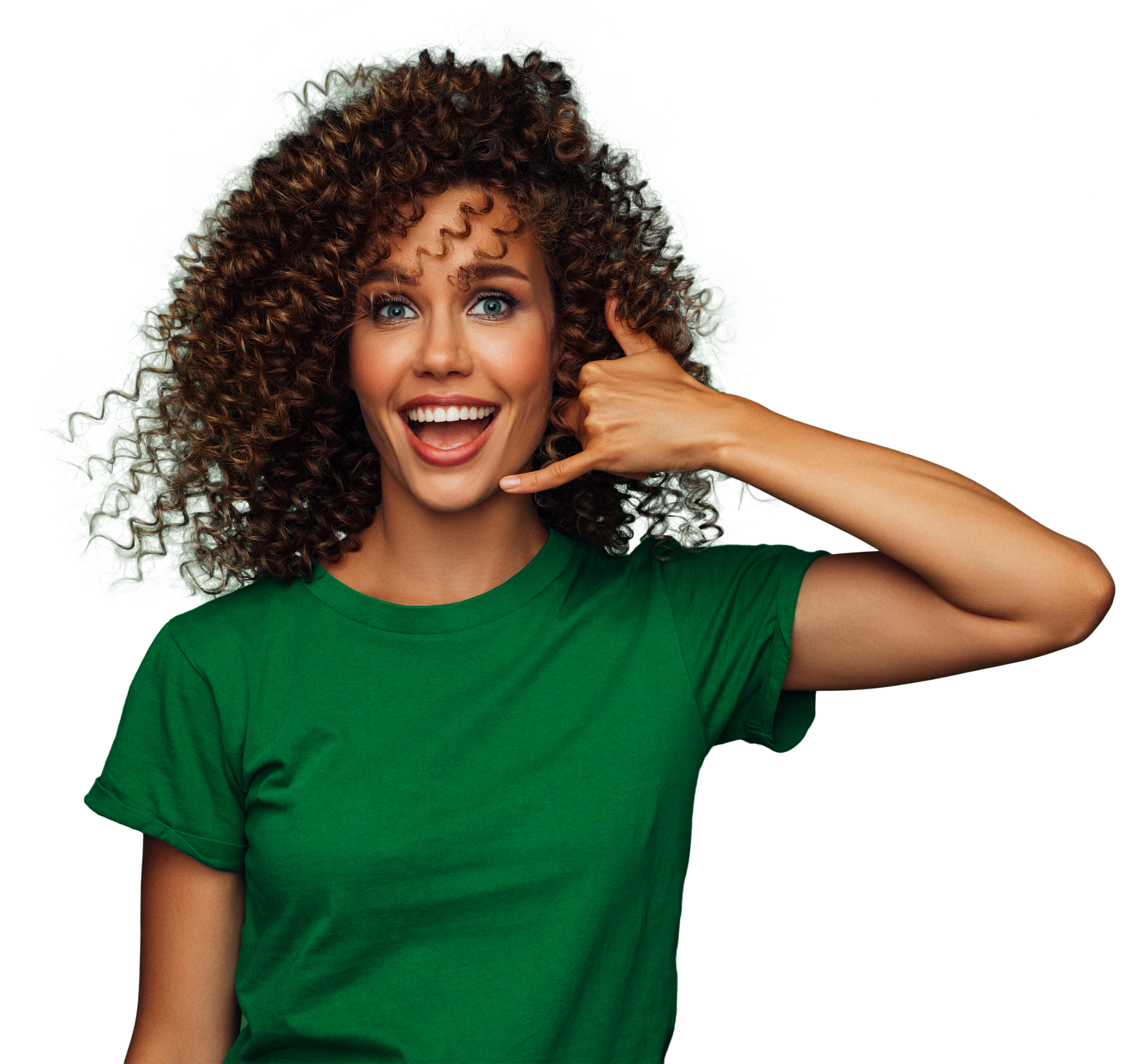 Masz pytania?
Zadzwoń!

tel. 71 773 70 00


Jesteśmy do Twojej dyspozycji 
od poniedziałku do piątku w godzinach 8.00 – 16.00